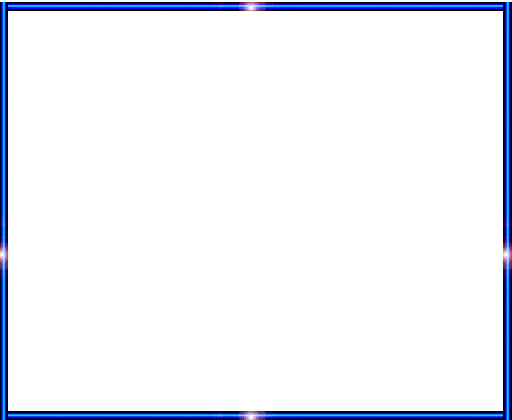 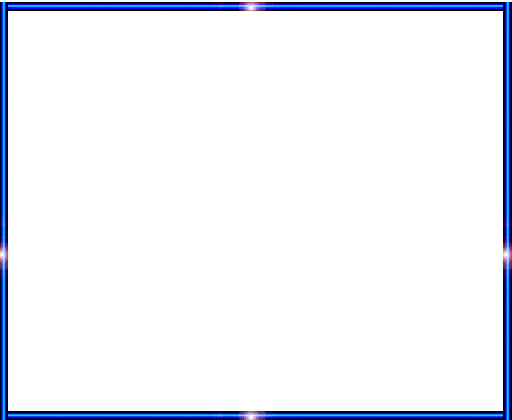 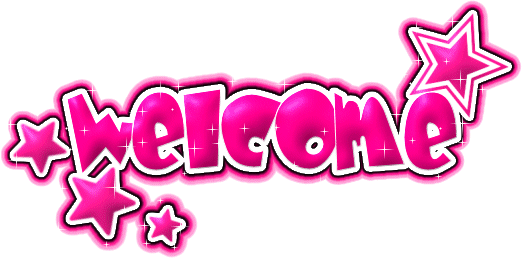 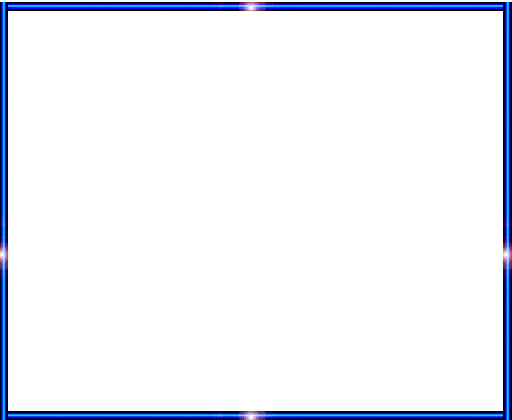 Teachers Identity
Mohammad Jahangir Alam 
Senior Teacher
Kaptai Al amin Nuria  Dakhil  Madrasah
Master Trainer 
TCG 
LSBE 
Teaching Science in Practical Manner
Rangamati .
Cell. 01815411762
Email. mjahangirkaptai@gmail.com
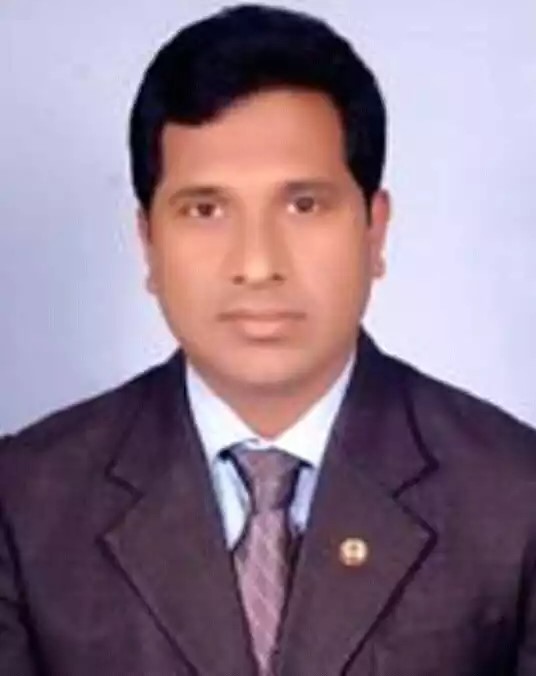 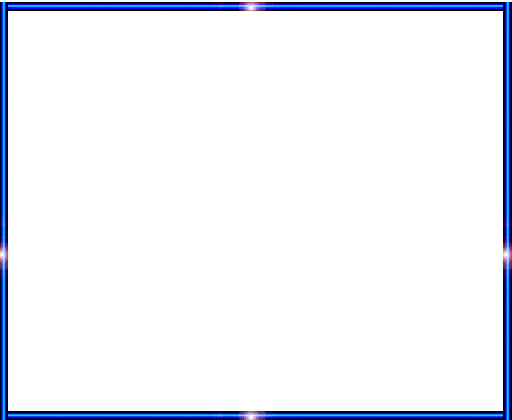 Lesson’s Identity
Subject :
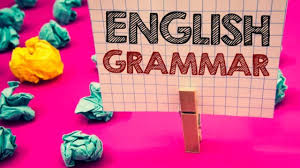 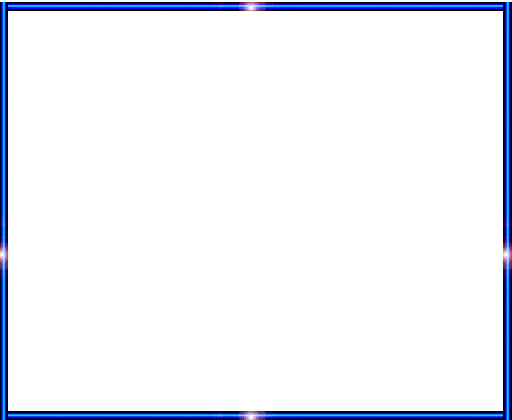 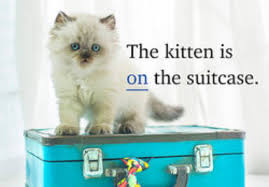 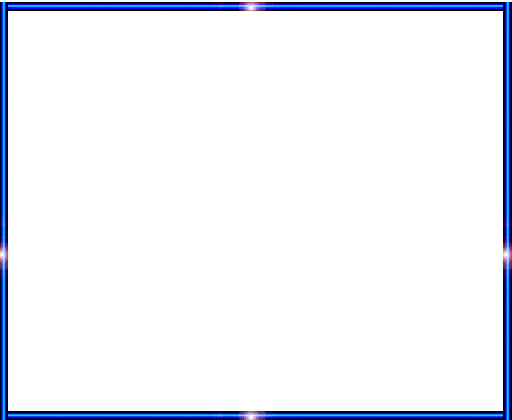 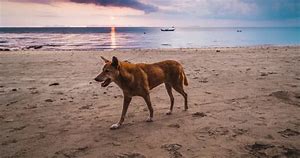 A DOG IS WALKING BESIDE A RIVER.
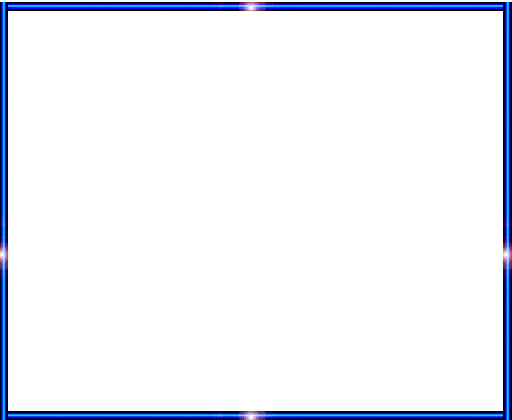 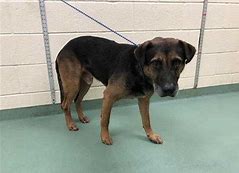 A DOG IS HOLDING WITH A CHAIN.
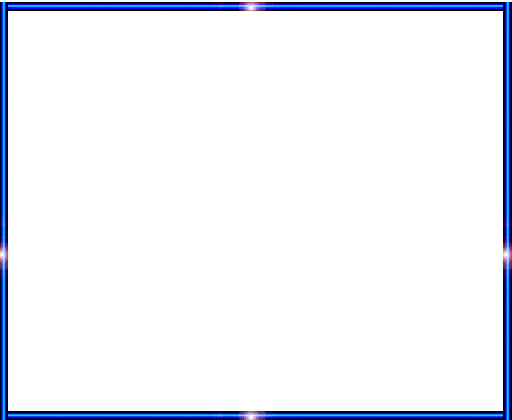 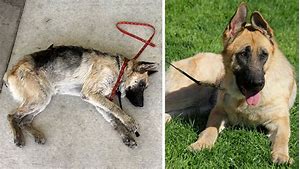 TWO DOGS ARE ON THE GROUND.
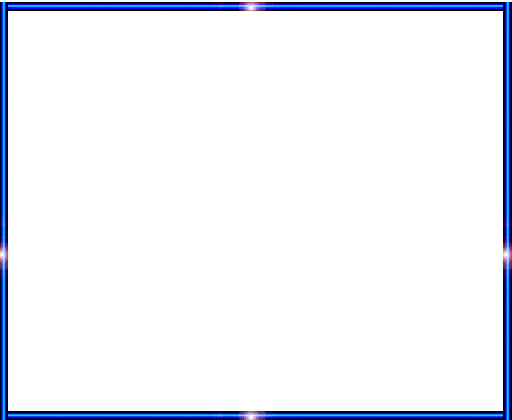 THE LESSON OF TODAY
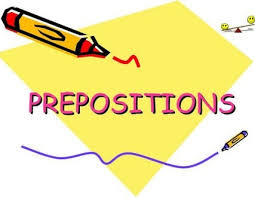 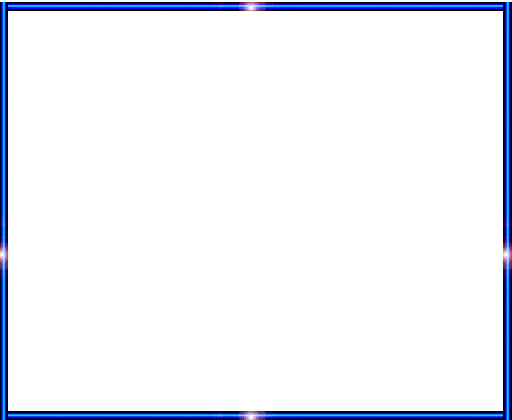 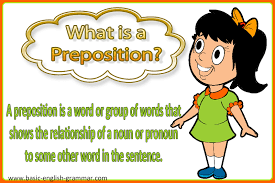 A preposition is a word or group or words that shows the relationship of a noun or pronoun to some other word in the sentence.
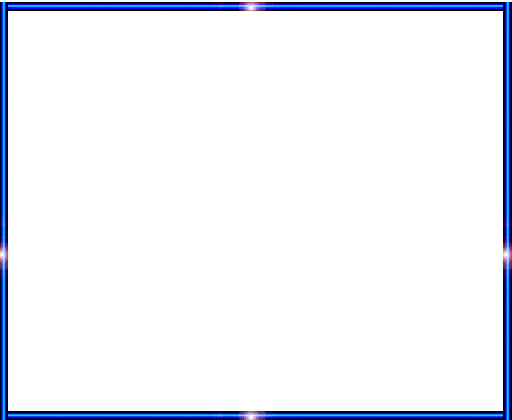 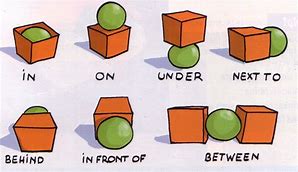 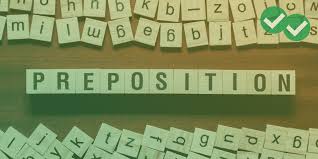 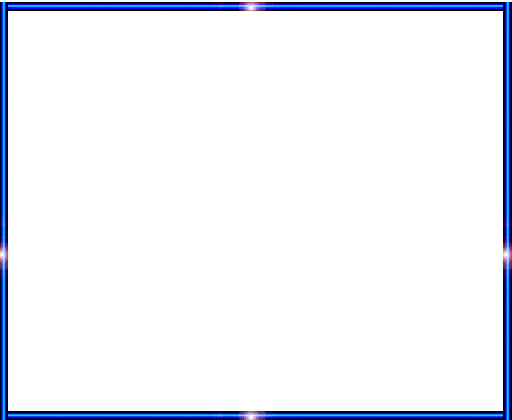 NOW ANSWER THE QUESTIONS
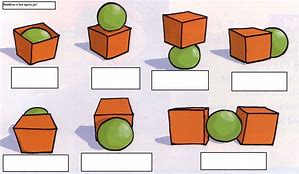 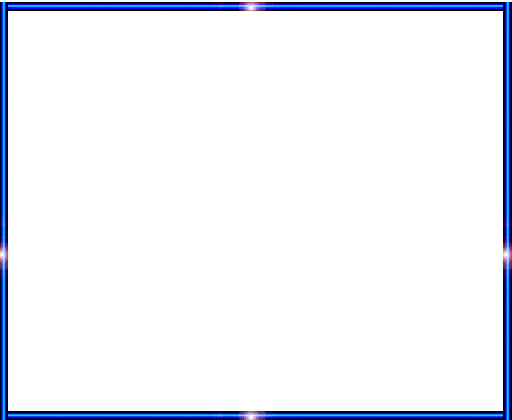 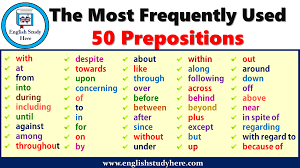 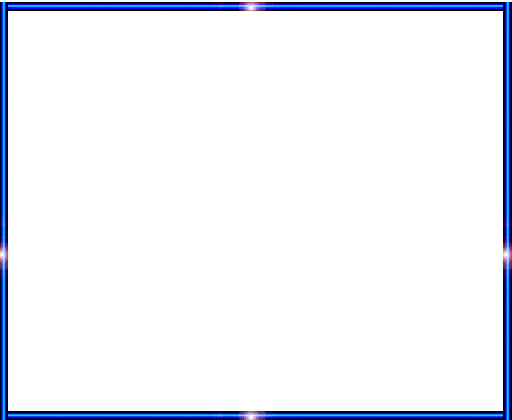 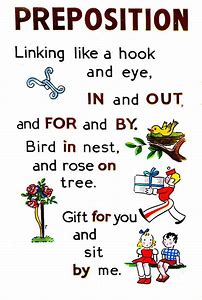 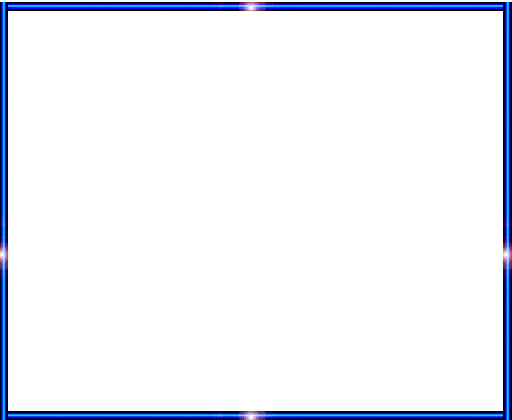 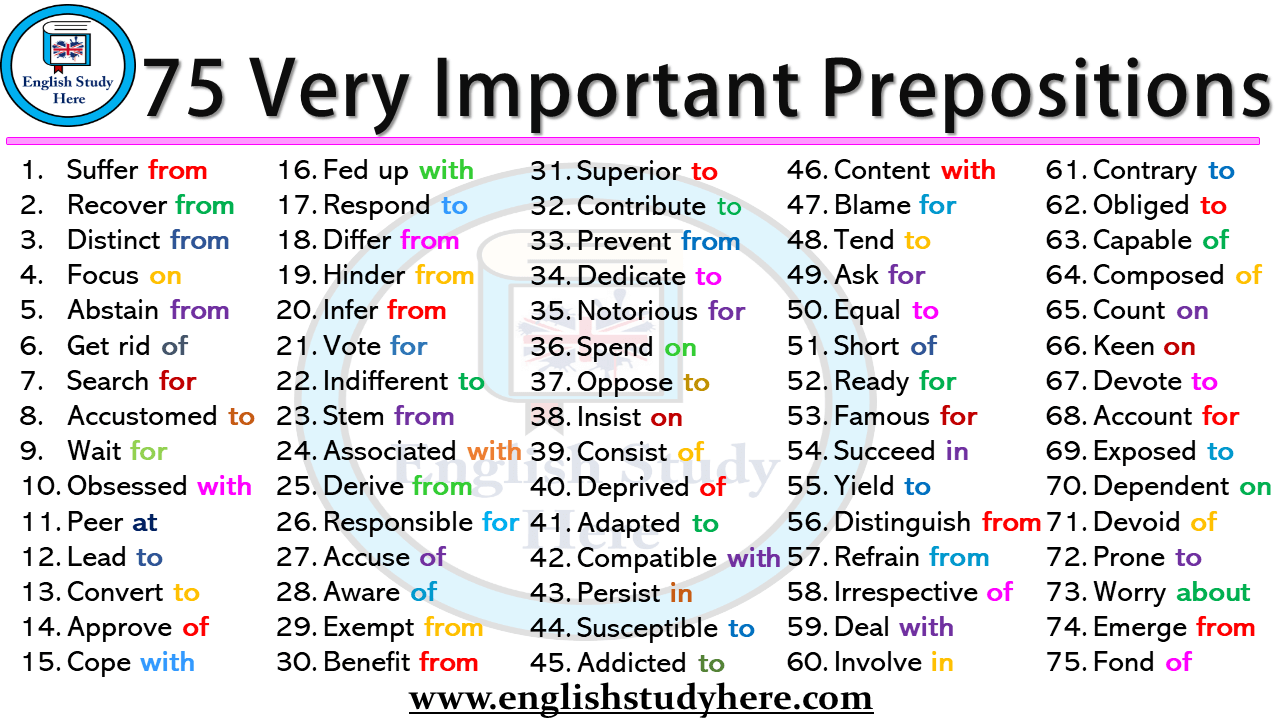 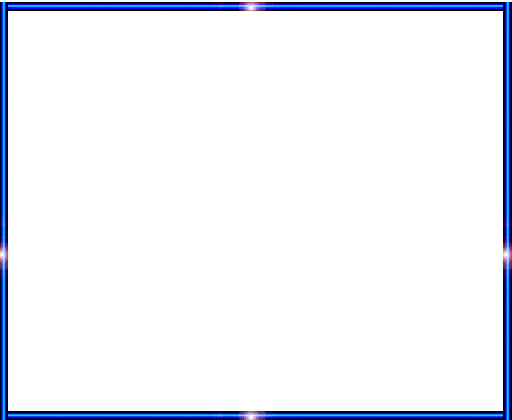 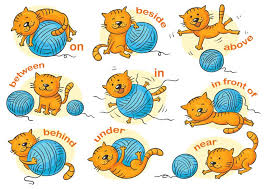 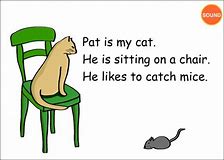 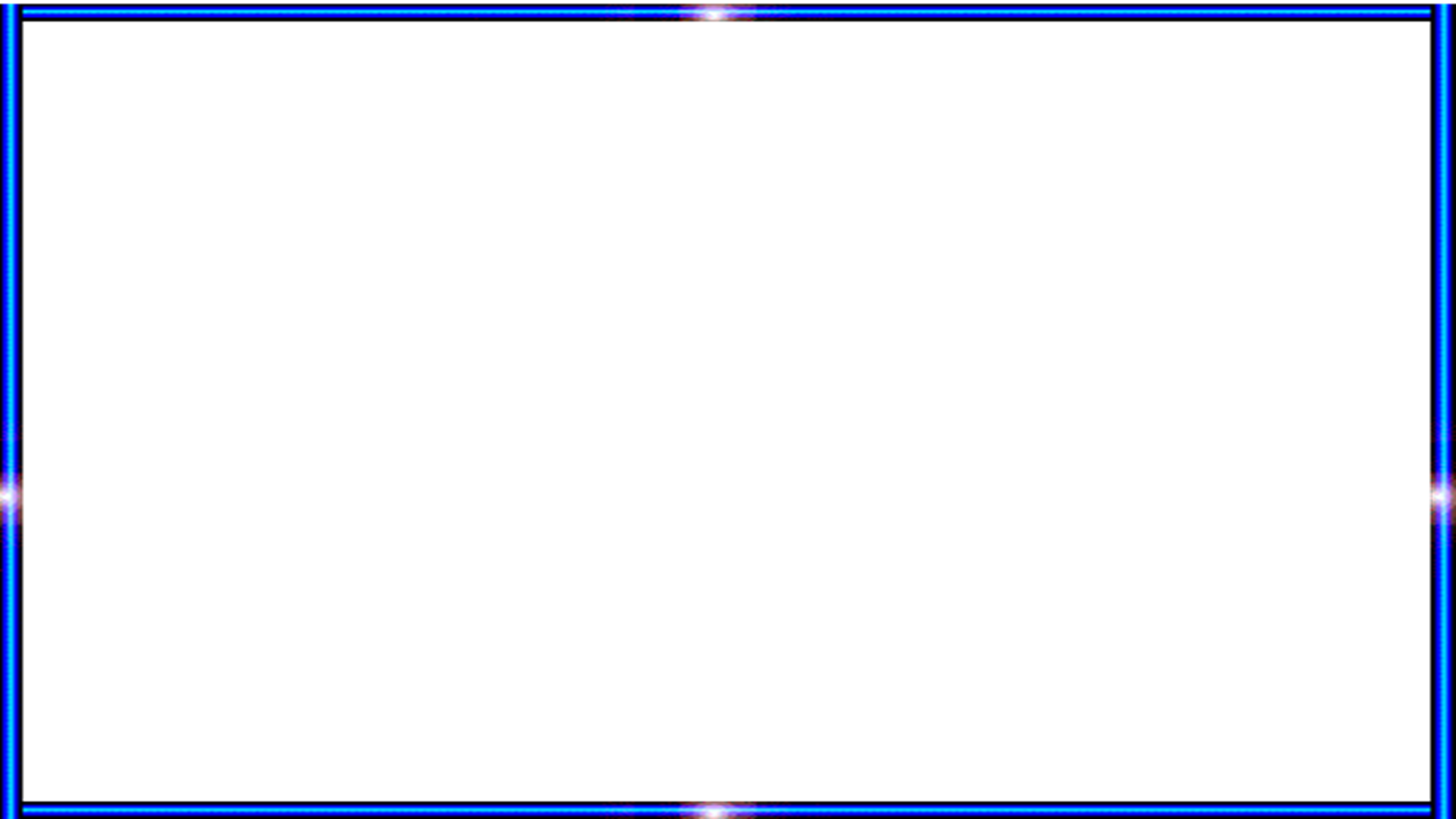 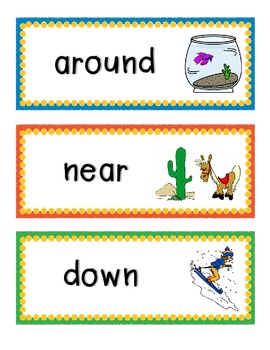 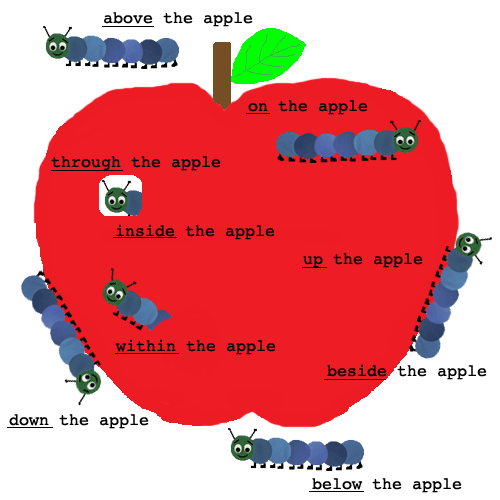 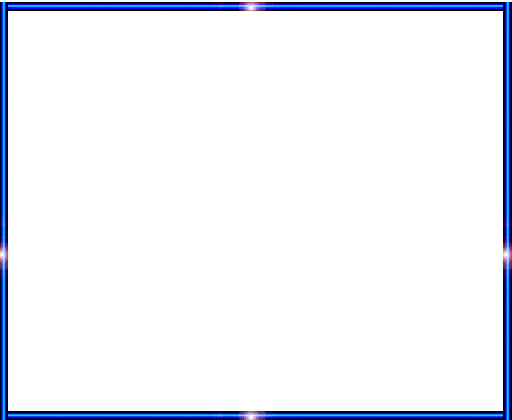 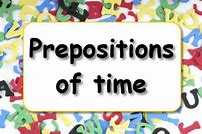 Our madrasah starts at 9 o’clock and breaks up at 3 o’clock.
 In summer, it is difficult for us to stay at madrasah for so long time.
He lives at Kaptai in Rangamati. Rangamati is in Bangladesh.
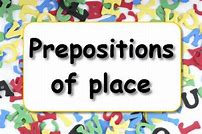 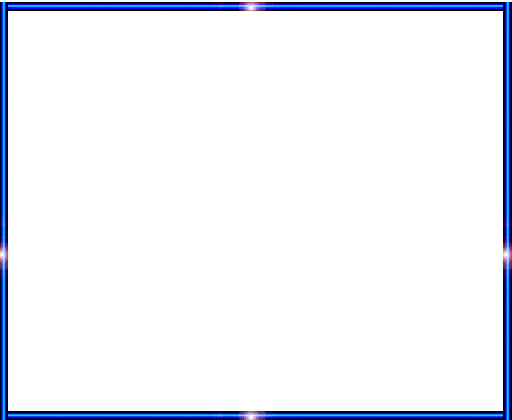 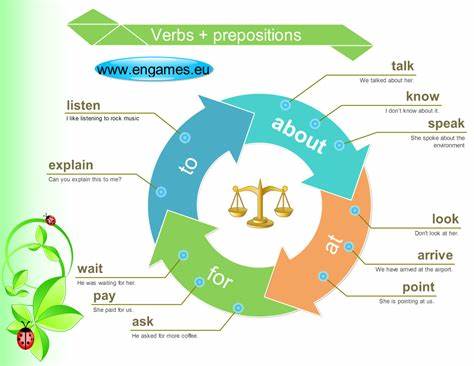 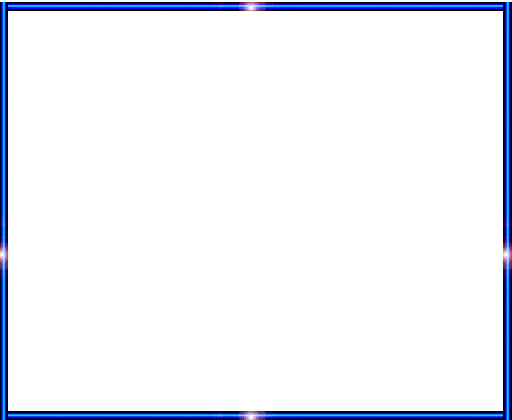 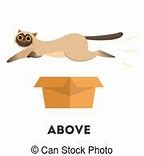 The cat is flying above high.
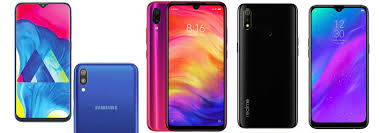 Which is the best among those phone?
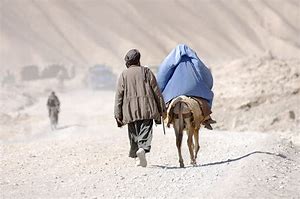 They were walking through a forest.
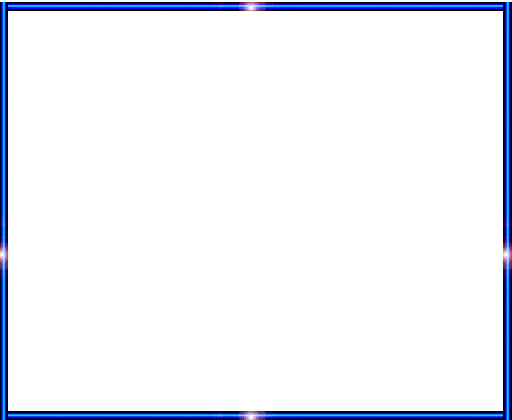 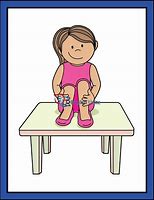 The girl is ---the  table.
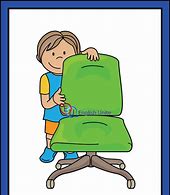 The baby is-----the chair.
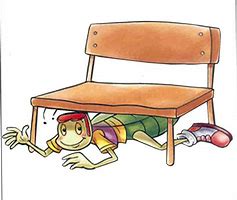 The  boy is -----the bench.
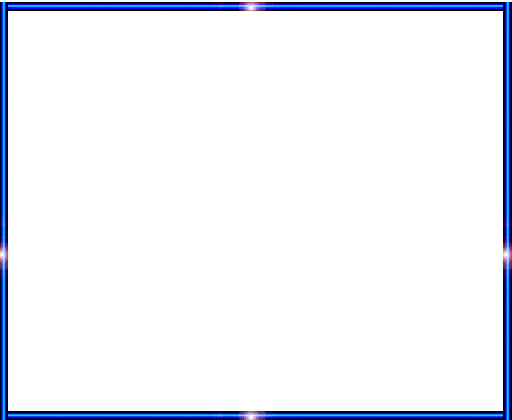 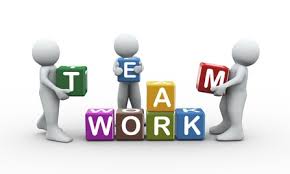 A 
Make five sentences
 use of 
At /in/ on
B 
Make five sentences use of 
Above/ over/ among
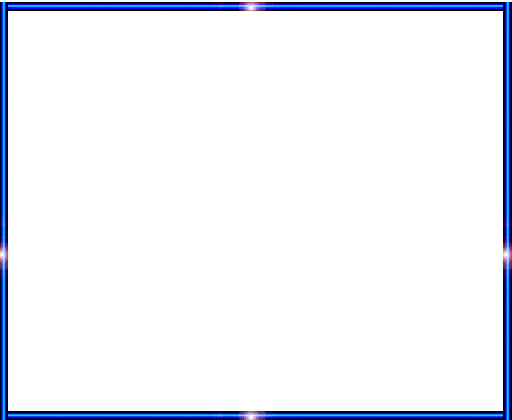 1. I am waiting—you.
2. Look ---the picture.
3. Listen---me what I say.
4. Whom do you talking----?
5.When does he arrive---the station?
6. I am looking---a good job.
7. Point---the window.
8. Do you know much ---him?
9. I paid---the bill.
10. He ask---money.
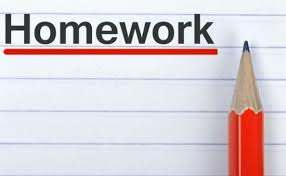 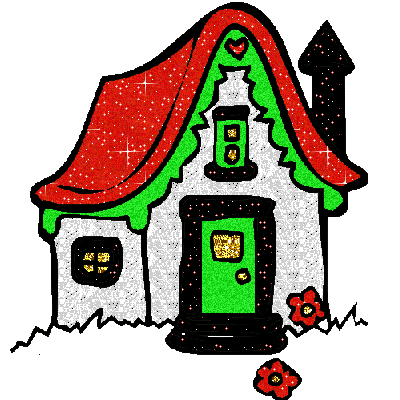 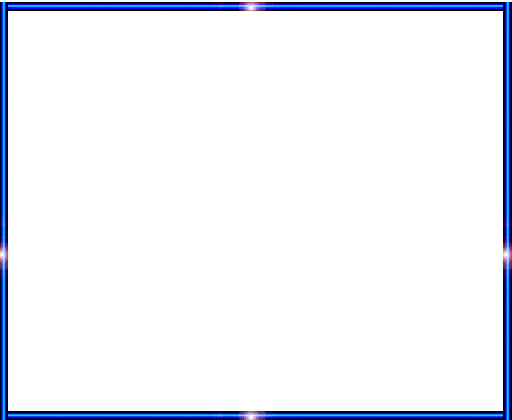 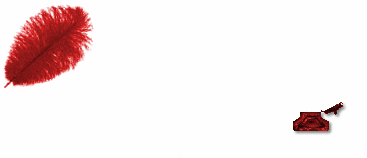